Using Rhetorical Structure Theory to Assess Discourse Coherence for Non-native Spontaneous Speech
Xinhao Wang, Binod Gyawali, James V. Bruno, Hillary R. Molloy, Keelan Evanini, Klaus Zechner

Educational Testing Service (ETS)

June 06, 2019
Background (SpeechRater®)
Context: Need to evaluate many dimensions of spoken language in the task of automated scoring of non-native spontaneous speech

Until recently: Develop features related to fluency, pronunciation, prosody, vocabulary, grammar, content 

Still needed: Explore features measuring discourse coherence, progression of ideas
2
Research Goals
Annotate spontaneous spoken corpus using RST

Develop an automatic RST parser

Derive discourse features from RST trees

Use RST-based features for non-native speech scoring
3
Data
1,440 spoken responses 
Drawn from TOEFL iBT: 6 test questions in speaking section
Approximate response duration: 45s or 60s
Non-native spontaneous speech with manual transcriptions

Manual scores from expert human raters
Holistic proficiency scores: 1 to 4 (weak to good) 
Discourse coherence scores: 1 to 3 (weak to good)

Responses were balanced for proficiency levels 
60 responses per proficiency level per test question
4
[Speaker Notes: The TOEFL iBT® test measures your ability to use and understand English at the university level. And it evaluates how well you combine your reading, listening, speaking and writing skills to perform academic tasks.
The TOEFL test is the English-language test most preferred by universities in the United States, France and Germany, and by graduate programs in Canada.

Independent questions, in which test takers provide an opinion based on personal experience (N = 480 responses) 
Integrated questions, in which test takers summarize or discuss material provided in a reading and/or listening passage (N = 960 responses) 

Holistic English proficiency scores on a scale of 1 to 4 (weak to good) by expert human raters in the context of operational, high-stakes scoring for the spoken language assessment. 
The score scale for these coherence scores was from 1 to 3, and the three score points were defined as follows: 3 = highly coherent (contains no instances of confusing arguments or examples), 2 = somewhat coherent (contains some awkward points in which the speaker’s line of argument is unclear), 1 = barely coherent (the entire response was confusing and hard to follow). 

Responses were balanced for proficiency levels, i.e., 60 responses were included from each of the 4 score points from each of the 6 test questions.]
Guidelines
Tagging reference manual from the RST Discourse Treebank (Carlson and Marcu, 2001). 
Segment a transcribed spoken response into Elementary Discourse Unit (EDU) spans
Indicate rhetorical relations between non-overlapping spans which typically consist of a nucleus and a satellite 
Additional relations for spoken language 
Awkward (infelicitous discourse structure) 
Discourse particles
Disfluency
Unfinished utterance
5
[Speaker Notes: a nucleus (the most essential information in the rhetorical relation) 
a satellite (supporting or background information)]
One Example
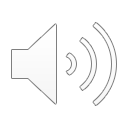 Low-proficient response: 
Holistic proficiency score = 1 
Coherence score = 1
EDU segmentations on human transcriptions:
I think 
#name# who was uh famous in in actor and a musician 
uh he he was famous 
uh he become famous in Arab 
and he overcome uh most of Arab actor. 
And he uh he uh destruct 
uh he destruct a uh and soft and soft and soft music 
and he uh appear in the uh uh a lot of uh in the world, 
and he become 
and I think 
he become uh the actor uh musician in the world, one musician in the world.
6
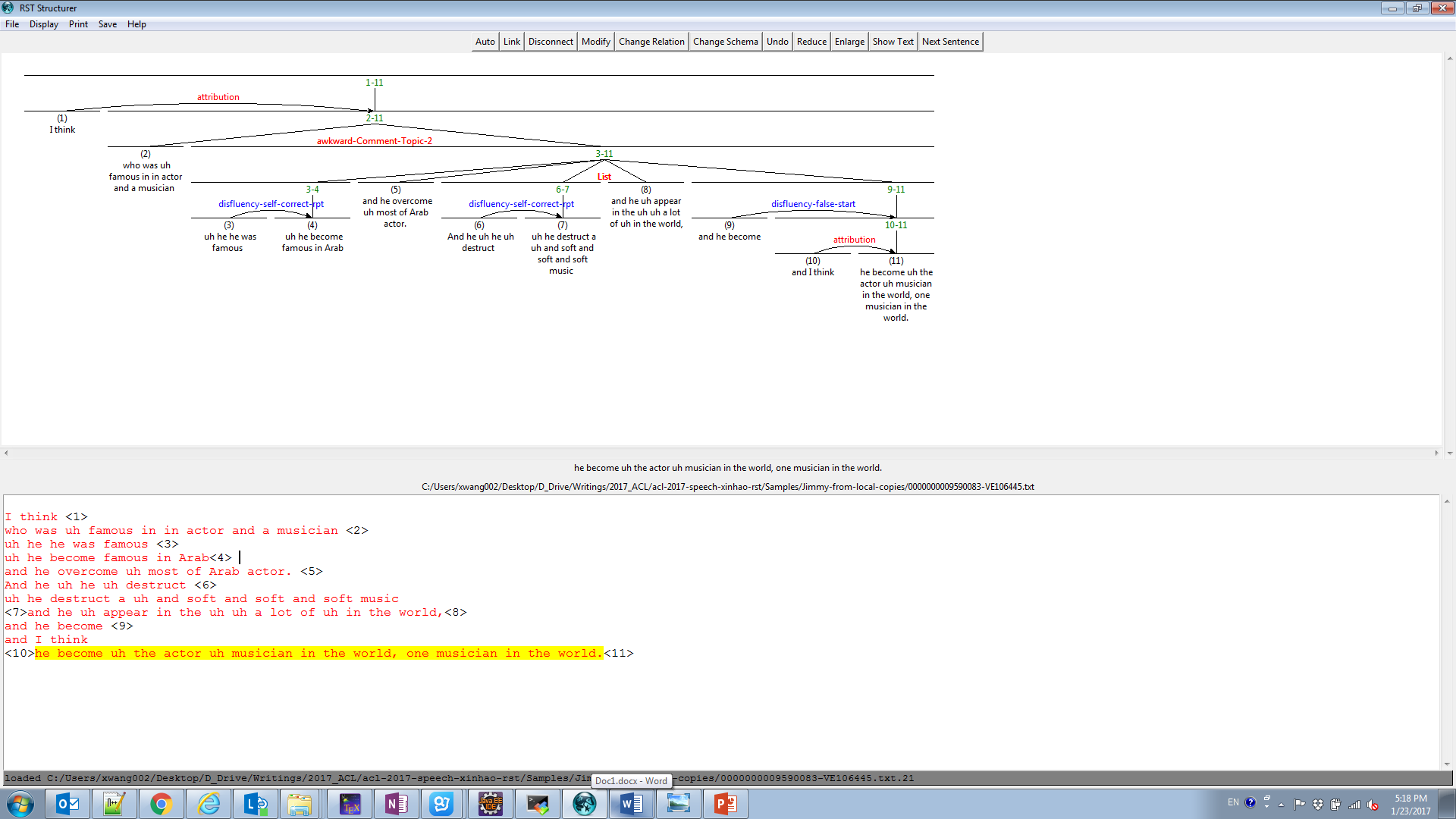 2-11 (awkward Comment-Topic-2)
(2) #name# who was uh famous in in actor and a musician
3-11 (List)
(3) uh he he was famous
……
(11) he become uh the actor …
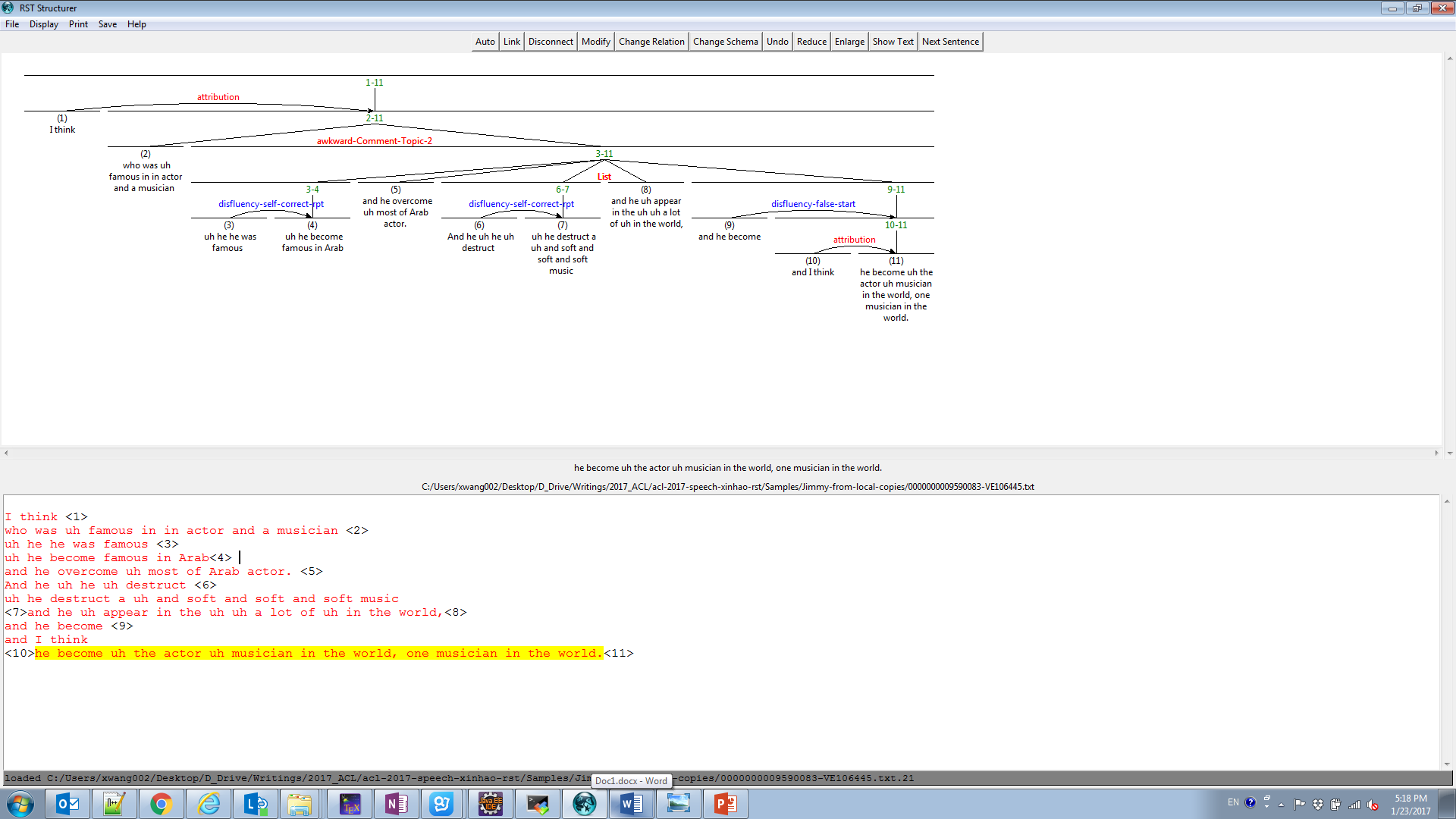 3-4 (disfluency-self-correct-rpt)
9-11 (disfluency-false-start)
(3) uh he he was famous
(4) uh he become famous in Arab
(9) and he become
10-11 (attribution)
(10) and I think
(11) he become uh the actor ...
[Speaker Notes: Please, note that there are different rhetorical relation classification in RST. 

I think that RST community is open to new rhetorical relations, but I think is fair to ask when a new rhetorical relations is stated to provide a definition and an example. 

In this paper authors propose some new relations which are adequate for their work, but do these relations follow RST-like definition constraints? 

For example, "unfinished utterance relations" do not seem an RST relation, does it? 

Or "discourse particle relations" seems you have a circular annotation. 

Why these kind of spans are not revolved during segmentation? 

Why not use SAME-UNIT label to mend segmentation errors?]
Human Agreement
120 responses were double-annotated
F1-agreements weakly correlate with human proficiency scores: r =∼0.2
Unique challenge: unintelligible due to the lack of proficiency and transcription inaccuracy
9
[Speaker Notes: The F1 scores were calculated globally by comparing the two annotators’ labels from all samples, i.e., a micro-averaged F1 score. 

The human agreement results also indicate that two annotators tend to agree better on responses from speakers with higher speaking proficiency levels, which is demonstrated by positive correlations (Pearson correlation coefficients) between the F1 agreement scores (F1 scores from each of the double annotated samples) and the human proficiency ratings, approximately 0.2 on all three levels. 

Unique challenge from non-native spontaneous speech:
Our data set consisted of human transcriptions of non-native spontaneous speech, which were at times unintelligible due to the lack of proficiency and transcription inaccuracy.]
Automatic Parser
ETS in-house parser (Heilman and Sagae, 2015)
Implemented by following the work of Sagae (2009) and Ji and Eisenstein (2014). 
Performance on RST Discourse Treebank (RST_DT)



Data partition of the annotation on non-native spontaneous speech (RST_SS) 
A training set with 1,271 single-annotated responses 
A test set with 120 double-annotated responses 
A development set with 49 double-annotated responses
10
[Speaker Notes: open-source parser from Heilman and Sagae (2015)4, which was implemented following the work of Sagae (2009) and Ji and Eisenstein (2014).]
Discourse parsing performance in terms of F1 scores (%) 
Micro F1 scores according to the gold standards from each of two human annotators are both reported.
11
Research Goals
Annotate spontaneous spoken corpus using RST

Develop an automatic RST parser

Derive discourse features from RST trees

Use RST-based features for scoring non-native speech
12
RST-based Features
Eight features based on the distribution of relations and the structure of trees 

Evaluation with 1,271 single-annotated responses (the data set used for parsing training)
13
Feature Performance
Eight discourse features extracted from manually annotated RST trees
Pearson correlation coefficients (r) of discourse features with holistic proficiency scores
14
[Speaker Notes: # rhetorical-relations(not awkward, not disfluency) 

Pearson correlation coefficients (r) of dis- course features with both the holistic proficiency scores as well as the discourse coherence scores.]
Automated Scoring
SpeechRater
131 automatic features measuring various dimensions of  pronunciation, prosody, fluency, rhythm, vocabulary, and grammar
Features directly from the speech signal or from a Kaldi-based automatic speech recognizer with a word error rate of 20.9% 
Experimental data
Train with 73,164 responses from 12,194 speakers 
Test with 30,000 responses from 5,000 speakers 
Holistic proficiency scores
Scoring models
Random Forest classification model
15
[Speaker Notes: The whole data set was partitioned into two sets: one containing 12,194 speakers (73,164 responses) as the training set to build the scoring models, and the other one containing 5,000 speakers (30,000 responses) to test the model performance. 

The baseline scoring model was built with approximately 130 automatic features extracted from the SpeechRater system, which can measure the pronunciation, prosody, fluency, rhythm, vocab- ulary, and grammar of spontaneous speech. All SpeechRater features were extracted either directly from the speech signal or from the output of a Kaldi-based automatic speech recognizer (Qian et al., 2016) with a word error rate of 20.9% on an independent evaluation set with non-native spontaneous speech from the TOEFL iBT speaking test.]
Results and Discussion (I)
Eight discourse features extracted from automatically parsed RST trees based on automatic speech recognition outputs
Correlations (r) of discourse features with holistic proficiency scores
16
Results and Discussion (II)
Improvement is limited due to the fact that SpeechRater features are powerful in measuring various aspects 

Proposed discourse-level features can improve the validity of an automated speech scoring system because it enables the measurement of an important aspect of speech that appears in the human scoring rubrics.
17
[Speaker Notes: These results indicate that the proposed features can be used to measure the discourse coherence of non-native spontaneous spoken responses. 

Due to the fact that these 131 SpeechRater features are powerful in measuring various aspects of non-native spontaneous speech, the improvement by introducing discourse features to predict the holistic proficiency scores is limited.

But on the other hand, by employing the proposed discourse-level features, the validity of an automatic system for English language proficiency assessment can be improved, because it enables the measurement of an important aspect of speech that appears in the human scoring rubrics.]
Conclusion
An annotated corpus of 1,440 TOEFL iBT spoken responses was obtained using Rhetorical Structure Theory.
An automatic discourse parser was built with the F1-scores of 76.1%/77.0%, 57.6%/59.7%, and 42.6%/44.4% on the three levels of span, nuclearity, and relation respectively. 
Discourse features were extracted in an automatic process (automatic speech recognizer and automatic parser), achieving moderate correlations with holistic proficiency scores.
A scoring model trained using the eight proposed discourse features can predict the proficiency scores with an accuracy of 55.9%.
18
[Speaker Notes: The goal of this research effort is to model discourse structure in non-native spontaneous speech to facilitate the automatic assessment of English language proficiency. In order to achieve this goal, 

1. we first obtained an annotated corpus of 1440 spoken responses produced by non-native speakers of English in the context of an English speaking proficiency assessment using Rhetorical Structure Theory 

2. and then trained automatic discourse parsers based on the human annotations. 
the F1 scores on the three levels of span, nuclearity, and relation are 76.1%/77.0%, 57.6%/59.7%, and 42.6%/44.4%, respectively. 


3. Subsequently, discourse features were extracted from the speech signal using automatic speech recognition output and automatically parsed RST trees; these features mostly achieved moderate correlations with human holistic proficiency scores ranging between 0.2 and 0.5. 

4. Finally, a scoring model trained using the eight proposed discourse features can predict the proficiency scores with an accuracy of 55.9%, and by introducing them into an automatic speech scoring system, the validity of the system can be improved.]
Thank You!
Questions?Comments?
Xinhao Wang, xwang002@ets.org
Research Scientist, NLP & Speech Group at ETS
19
RST_DT vs. RST_SS
20
[Speaker Notes: # Samples 
# EDUs Mean (std) 
# Words Mean (std) 
RST DT 
Train 
 
Test
Test]
Relation Distribution
21
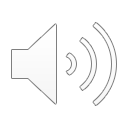 High-proficiency response: 
Holistic proficiency score = 4 
Coherence score = 3
EDU segmentations on human transcriptions:
Uh were two developments that um allowed ancient Roman cities to expand
on the one hand um the development of a certain building material,
um that is concrete.
Concrete was a material
that hardened under water
and so it was possible for Roman um architects to construct um structures um like bridges or like even um highways,
so um the they could go um over the river
and also that they had a better way of transporting food for example.
A second um development
that helped uh Roman cities to expand
is the um development of so called aqueducts,
aqueducts are a series of channels
that help to transport um fresh water even from a great distance,
so um cities didn't have to be built in um close to a water um reservoir
because they could transport water.
22
1
2
explanation-argumentative
3
Consequence
4
explanation-argumentative
Root
elaboration-additional
5
list
6
7
Consequence
8
elaboration-set-member
9
Same-Unit
10
Consequence
11
Same-Unit
12
definition
List
13
14
Consequence
15
23